VMリダイレクト攻撃を防ぐための安全なリモート管理機構
九州工業大学大学院　情報工学府
情報創成工学専攻
 16675005　猪口恵介
1
クラウドにおけるVMのリモート管理
IaaS型クラウド
ユーザに仮想マシン（VM）を提供
ユーザは管理サーバを通してVMを管理
VMの起動、終了、マイグレーションなどの操作
VNCやSSHなどを用いたリモート制御
ユーザ
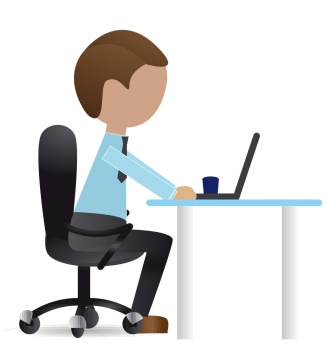 VM
管理
サーバ
操作
IaaS型クラウド
2
信頼できないクラウド管理者
管理サーバはクラウド管理者が管理
VMと管理者が異なる
クラウド管理者は信頼できるとは限らない
Google管理者によるプライバシ侵害の事例 [TechSpot '10]
サイバー犯罪の28%は内部犯行という報告 [PwC '14]
管理者の35%は機密情報に無断でアクセス [CyberArk '09]
ユーザ
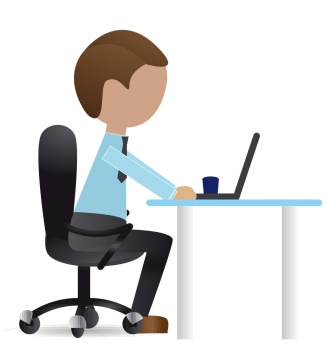 VM
操作
管理
サーバ
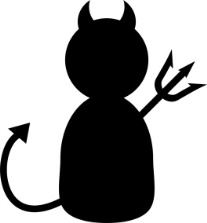 クラウド
管理者
3
情報漏洩の危険
VM内の情報を盗まれる可能性
例：VMをリモート制御する際の入出力を盗聴
ログインパスワード、表示された機密情報など
情報漏洩を防ぐ手法が提案されてきた
例：ユーザとVMの間で入出力を暗号化 [Egawa+'12]
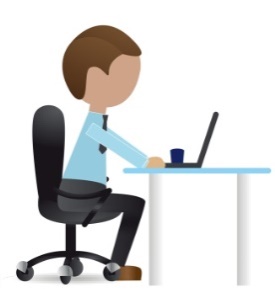 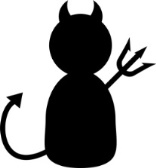 ユーザ
盗聴
入出力
管理
サーバ
VM
暗号化/復号化
暗号化/復号化
4
VMリダイレクト攻撃
ユーザがアクセスするVMを変更する攻撃が可能
クラウド管理者はマルウェアなどをインストールした悪意あるVMを用意
そのVMにアクセスさせ、VM内で機密情報を盗む
単なる入出力の暗号化では防げない
悪意あるVM内では情報が復号されるため
ユーザ
悪意あるVM
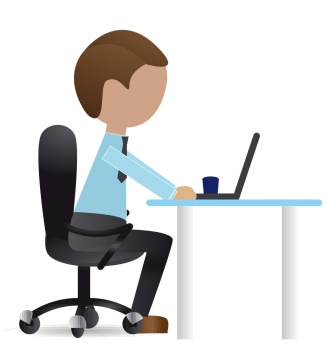 操作
管理
サーバ
VM
マルウェア
自分のVMにアクセス
5
提案：UVBond
ユーザとVMを強く結びつけることでVMリダイレクト攻撃を防ぐ
ディスク暗号化を利用してユーザのVMを安全に起動し、セキュアなVM識別子を発行
VM識別子を用いてユーザ自身のVMを安全に操作
ハイパーバイザがこれらの安全性を担保
ユーザ
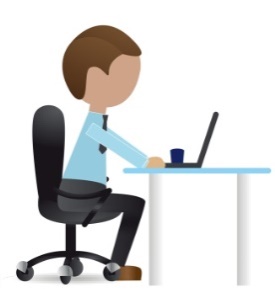 VM識別子
操作
管理
サーバ
悪意あるVM
VM
VM識別子
ハイパーバイザ
6
脅威モデル
信頼できない管理者が管理サーバの権限を悪用することを想定
ハイパーバイザは信頼できると仮定
信頼するための様々な手法が提案されている
TPMを用いたセキュアブートで起動時に改ざんを検出
ハードウェアを用いて実行時の改ざんを検出
ユーザVM
管理サーバ
VM
ハイパーバイザ
確認
第三者機関
またはユーザ
ハードウェア
TPM
クラウド
7
暗号化ディスクを用いたVM起動
公開鍵暗号を用いてディスク暗号鍵を安全に登録し、暗号化ディスクを用いてVMを起動
ハイパーバイザがデータの暗号化・復号化を行う
確認用データをディスク暗号鍵で暗号化して返送
ディスク暗号鍵が正しく登録されていることを確認
ユーザ
暗号化
ディスク
VM起動
コマンド
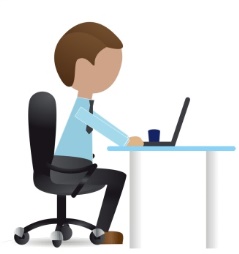 VM
管理
サーバ
暗号化
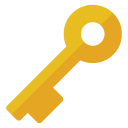 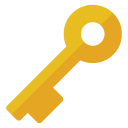 復号
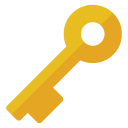 秘密鍵
ハイパーバイザ
8
公開鍵
セキュアなVM識別子の発行
ハイパーバイザはディスク暗号鍵で暗号化したVM識別子をユーザに返す
ディスク暗号鍵を介してVM識別子とVMを結びつけ
ハイパーバイザはVM識別子と一致するVMにだけ操作を許可
ユーザ
VM識別子
VMへ
アクセス
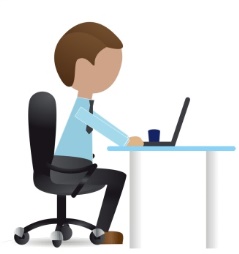 管理
サーバ
悪意あるVM
VM
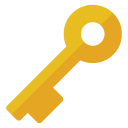 暗号化
VM識別子
VM識別子
VM識別子
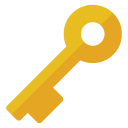 9
ハイパーバイザ
管理コマンド単位での操作
ユーザは管理サーバにコマンドを送ってVMを操作
ハイパーバイザは管理コマンドを直接認識できない
ハイパーコールの呼び出し順で管理コマンドを識別
ユーザはVM識別子とともにハイパーコール列も送信
呼び出しがハイパーコール列に一致している間のみVMへのアクセスを許可
memory_op
memory_op
sysctl
sysctl
xen_version
9
10
11
12
1
8
domctl
domctl
x8
memory_op
sysctl
13
14
15
10
VMマイグレーションへの対応
VMマイグレーション後もVM識別子が利用可能
ディスク暗号鍵を安全に転送し、移送先で再登録
移送先のハイパーバイザの公開鍵で暗号化
ディスク暗号鍵を用いてCPUの状態を暗号化し、移送先で復号
VMが正常に再開できれば、ディスク暗号鍵は正しく再登録
VM
暗号化
復号
CPU
秘密鍵B
公開鍵B
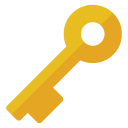 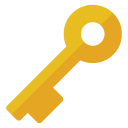 暗号化
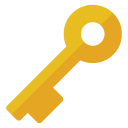 復号
ハイパーバイザA
ハイパーバイザB
11
実験
目的
不正なVM操作を検知可能かどうかの確認
UVBondを用いたVM管理性能の測定
UVBondにおけるディスク入出力性能の測定
比較対象
従来システム：暗号化を用いない仮想化システム
VM
12
管理コマンドの制御・性能
リモートホストから管理コマンドを送信・実行
VM識別子とハイパーコール列がどちらも正しい場合のみ実行の成功を確認
管理コマンドの実行時間を従来システムと比較
管理に影響を及ぼすほどの差はなかった
13
VM起動・マイグレーション性能
VMの起動にかかる時間を比較
従来システムより5.7秒増加
ディスクの復号処理やUVBondの追加処理が原因
VMマイグレーションにかかる時間を比較
ディスク暗号鍵の暗号化などにより従来システムより1.4秒増加
VMのディスク入出力性能
fioを用いてディスク入出力性能を測定
dm-cryptを用いてOSで暗号化を行うシステムとも比較
UVBondでAES-NIを無効にした場合とも比較
従来システムからの性能低下は10%以下
dm-cryptとほぼ同等
AES-NIの効果が大きかった
15
関連研究
Self-Service Cloud [Butt et al. '12]
クラウド管理者が干渉できない管理用VMを提供
ハイパーバイザに加えていくつかのVMも信頼する必要
BitVisor [Shinagawa et al. '09]
ハイパーバイザ内でディスクを暗号化
仮想化に最適化されたディスク入出力に対応していない
CloudVisor [Zhang et al. '11]
ハイパーバイザのさらに下でディスクを暗号化
VMの安全なリモート管理は考慮されていない
16
まとめ
VMリダイレクト攻撃を防ぐUVBondを提案
ディスク暗号化を用いてユーザとVMを安全に結びつけ
ハイパーバイザレベルでのディスクの暗号化・復号化
セキュアなVM識別子を用いた安全なVM管理
VM識別子に一致するVMにのみアクセスを許可
ハイパーコール列を用いた管理コマンド単位でのアクセス制限を実現
UVBondのオーバヘッドは大きくないことを確認
今後の課題
UVBondをクラウド基盤ソフトウェアに適用
17